Thực đơn 
        Ngày 20/12/2024
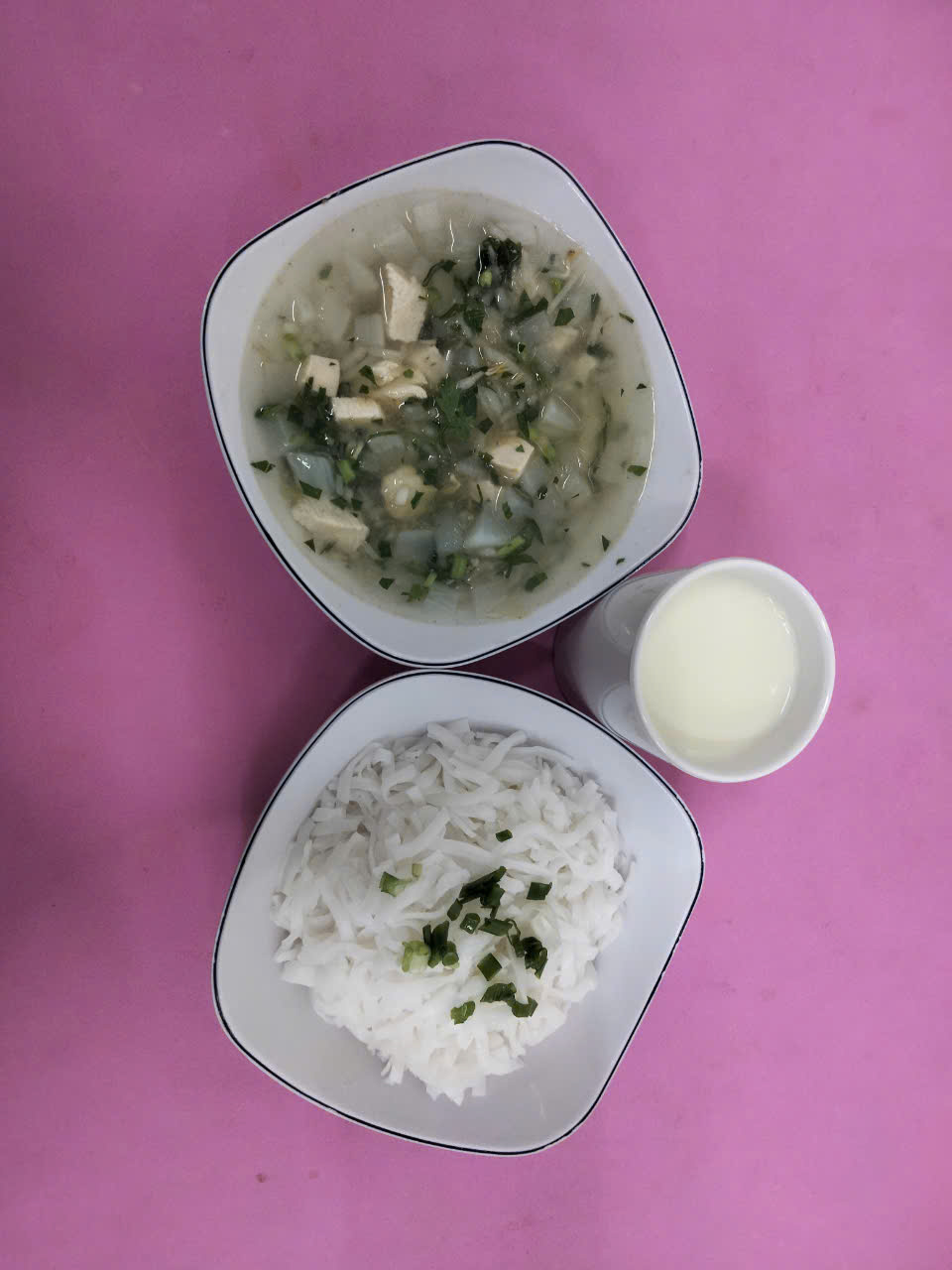 BUỔI SÁNG:
- Phở gà
- Sữa
BUỔI TRƯA:
Món mặn: Bò nấu pate, đậu trắng, khoai tây, cà rốt – bánh mì; Soup bí đỏ, thịt, phô mai
Tráng miệng: Yaourt
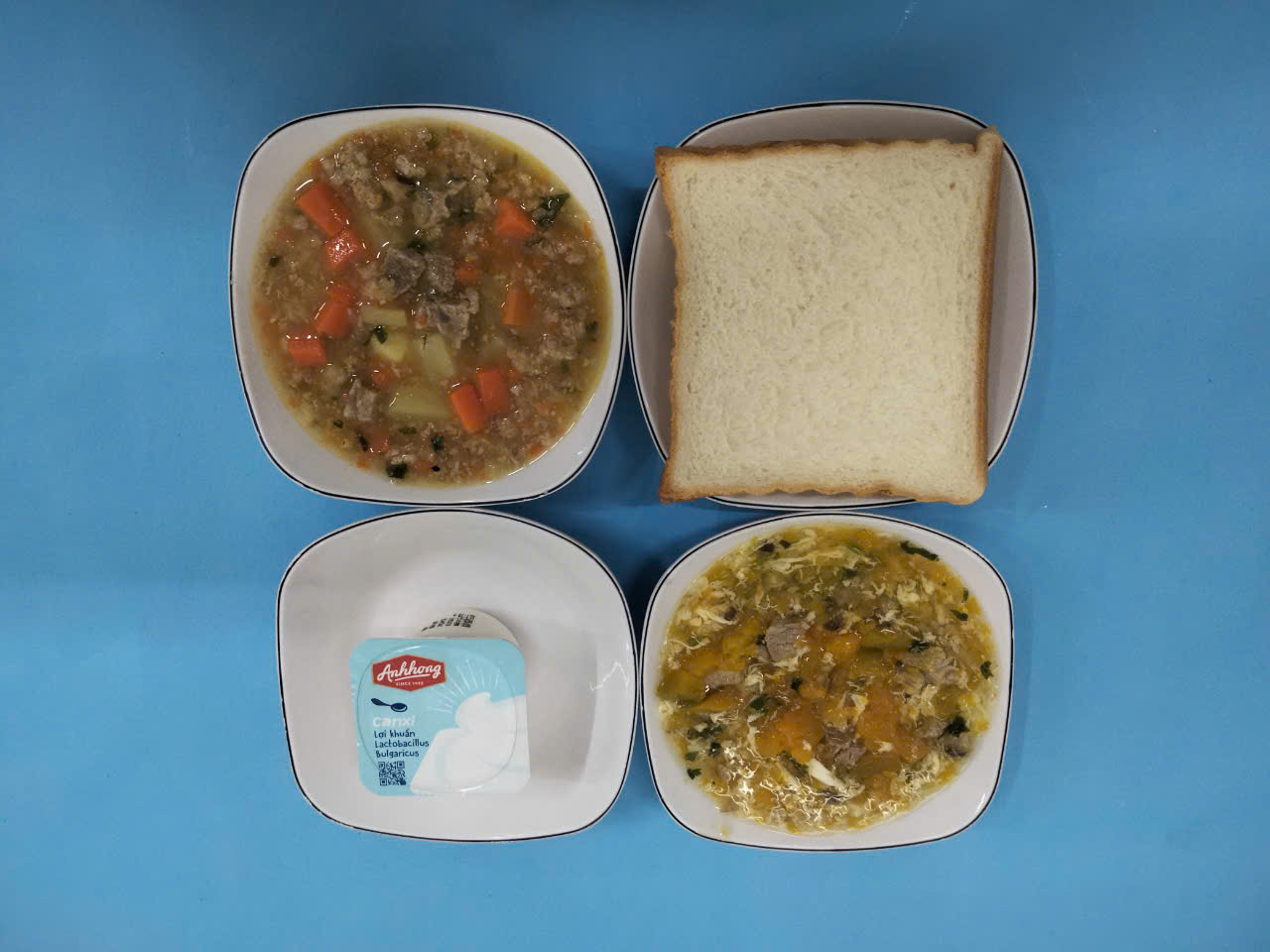 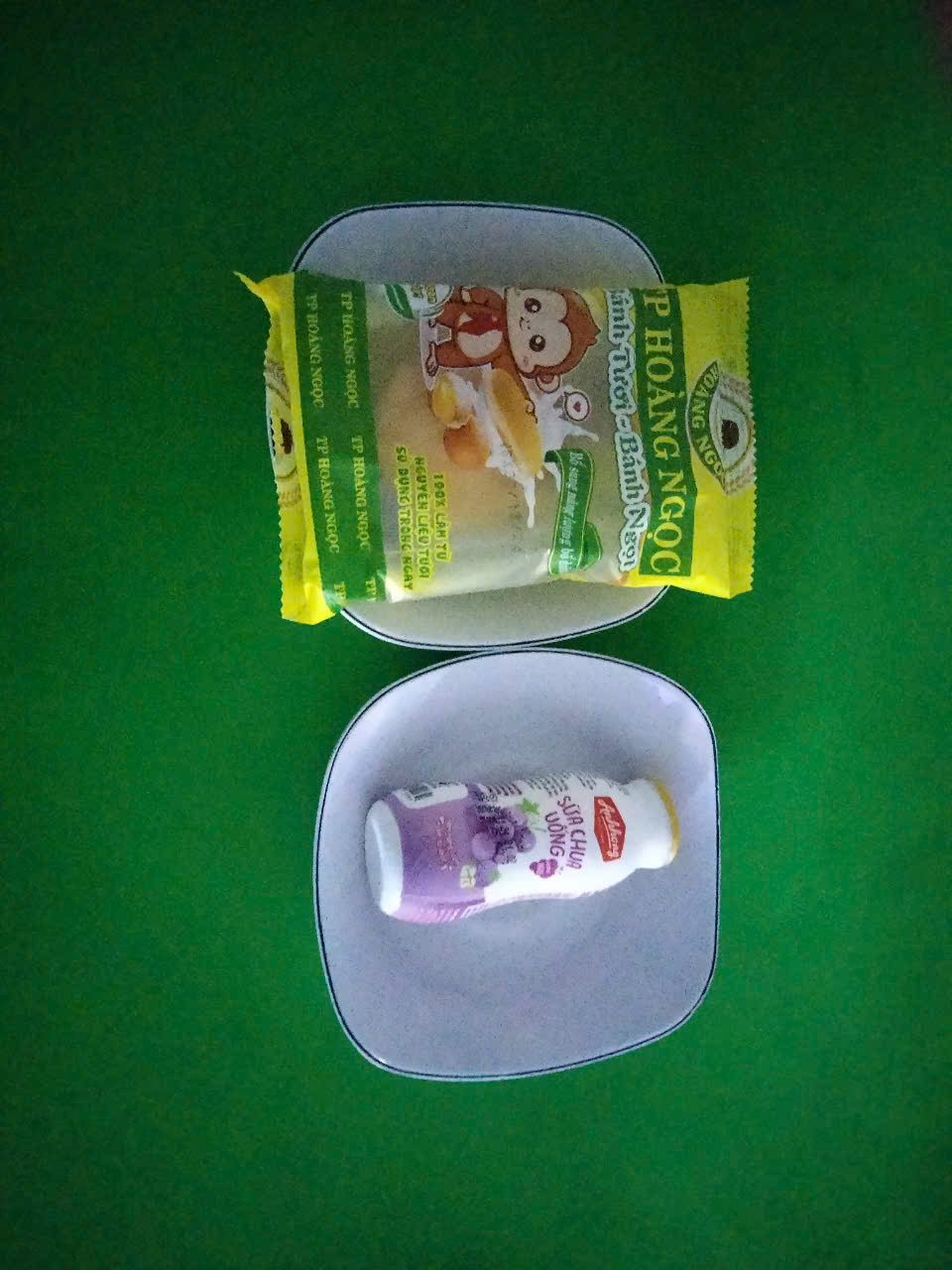 BUỔI XẾ:
Bánh mì xúc xích, chà bông
Tráng miệng: Sữa chua vị nho